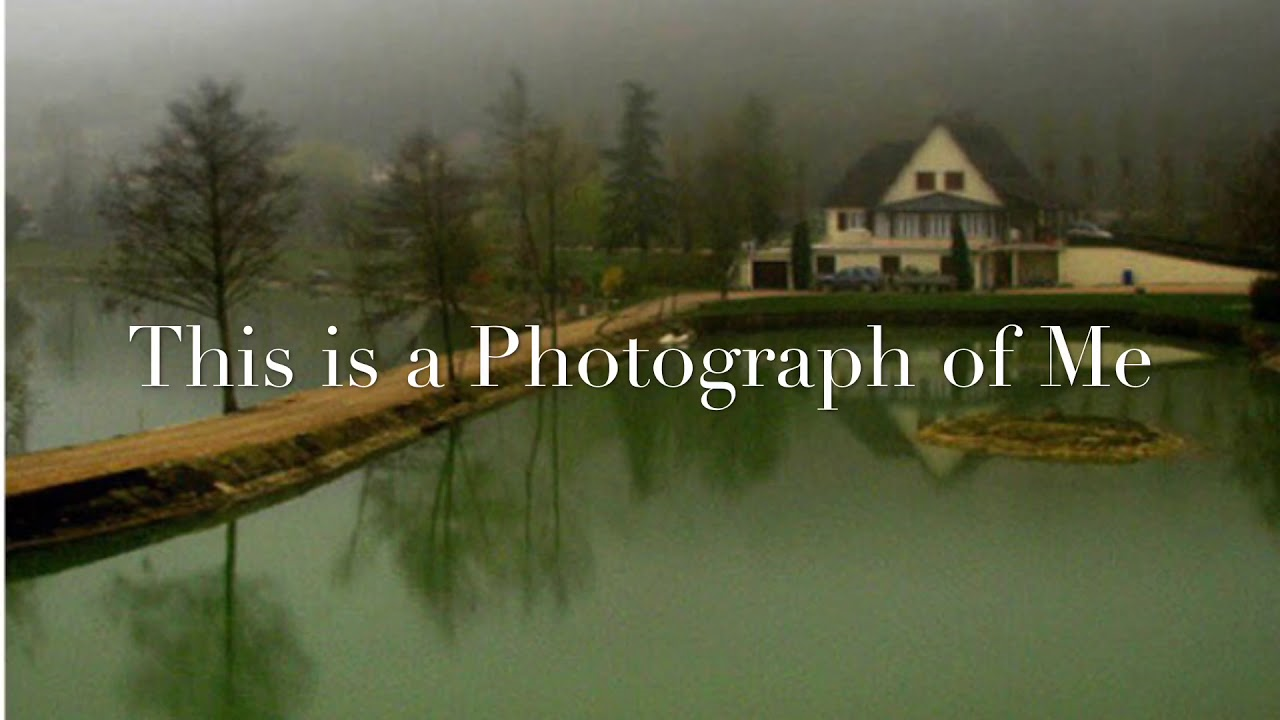 Margaret Atwood
Margaret Eleanor Atwood  is a Canadian poet, novelist, literary critic, essayist, inventor, teacher, and environmental activist.

Born: 18 November 1939 (age 80 years), Ottawa, Canada
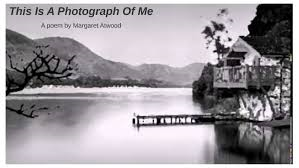 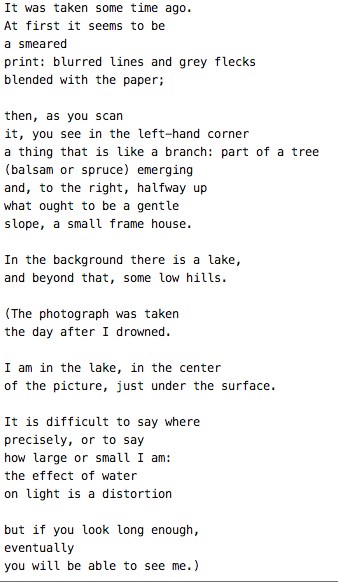 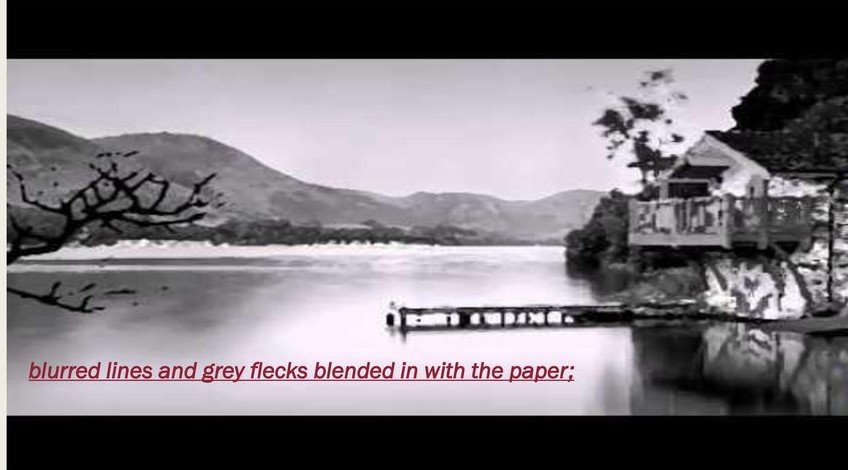